Our friends
Unit
3
Lesson 3
Contents
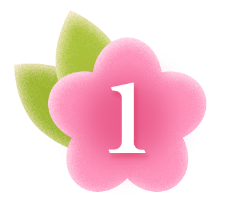 Listen and repeat.
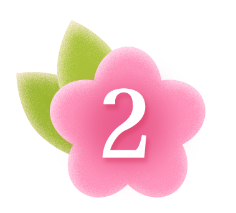 Listen and tick.
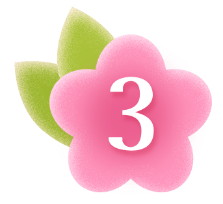 Let’s chant.
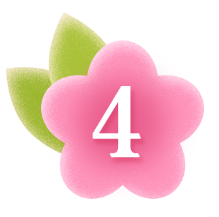 Read and match.
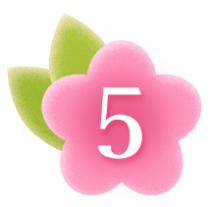 Let’s write.
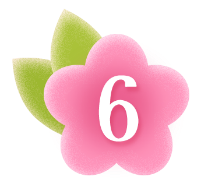 Project.
.
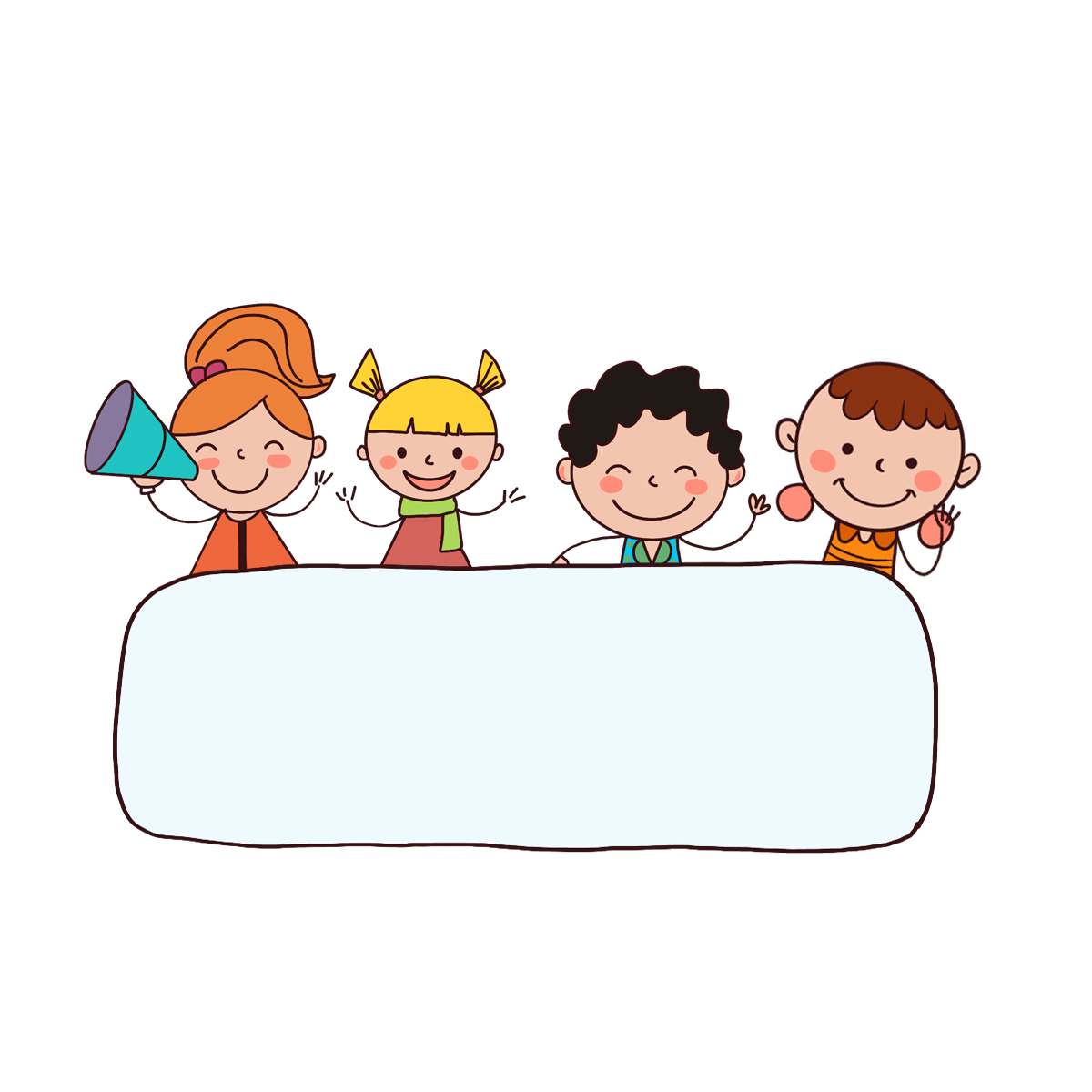 Warm-up
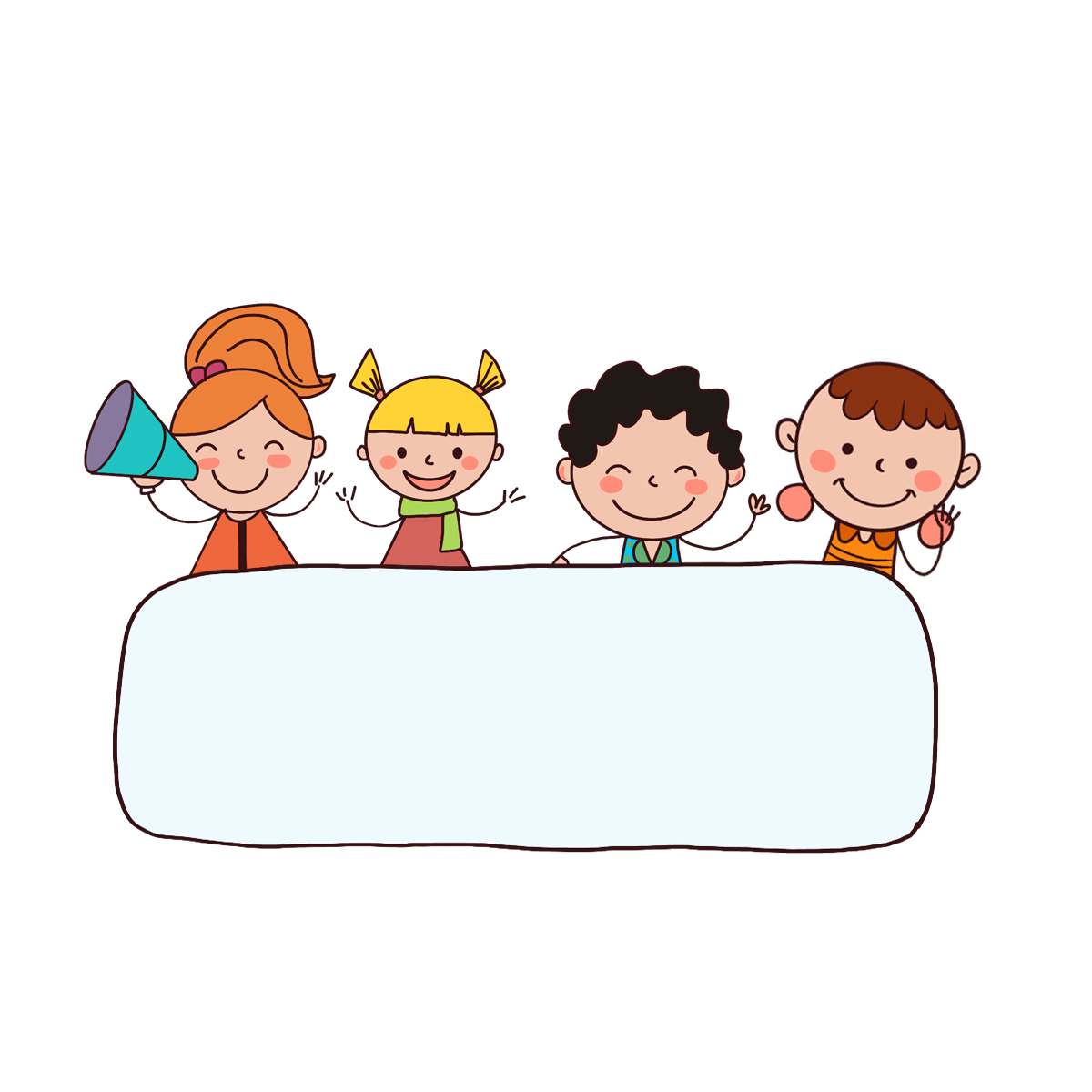 Let’s play!
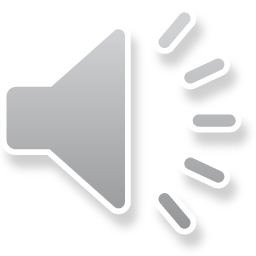 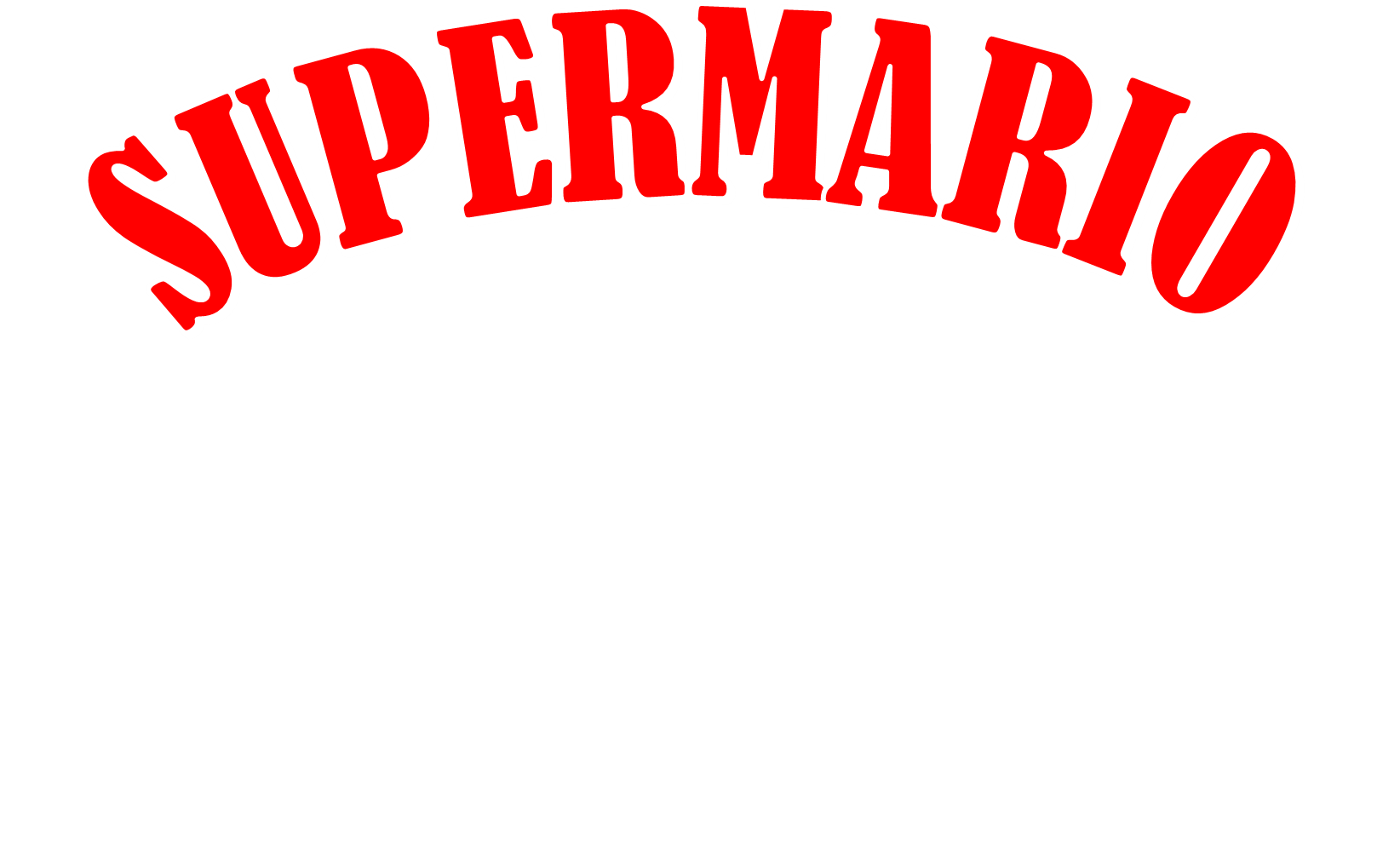 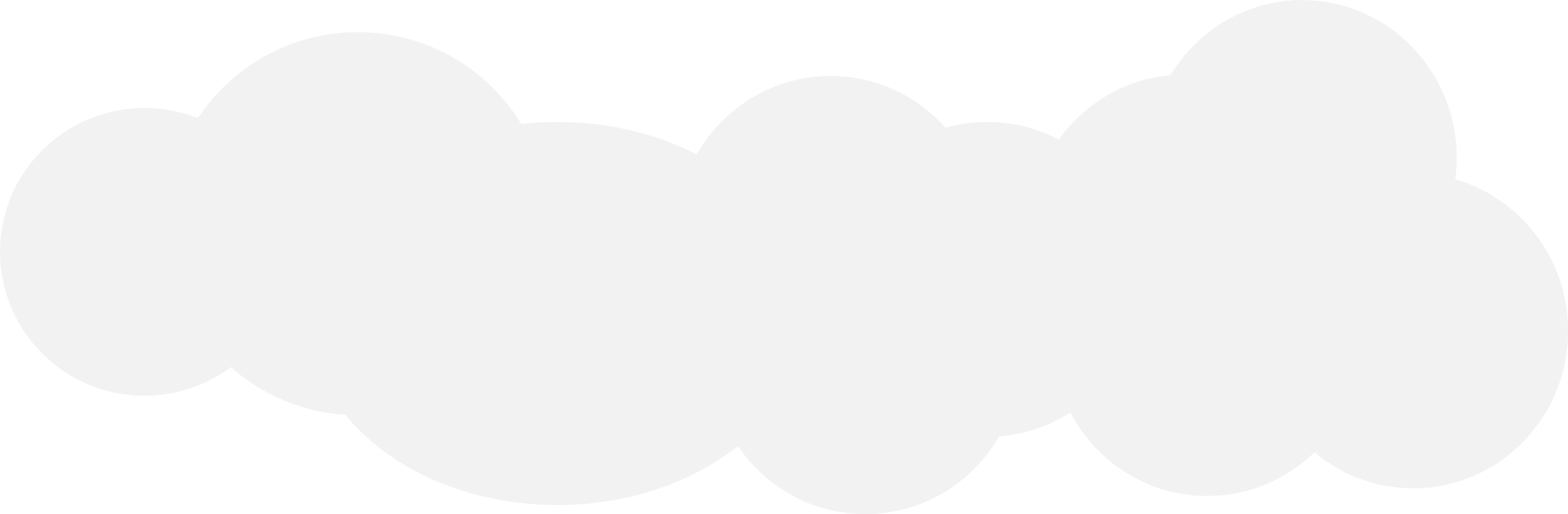 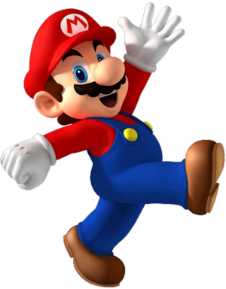 PLAY
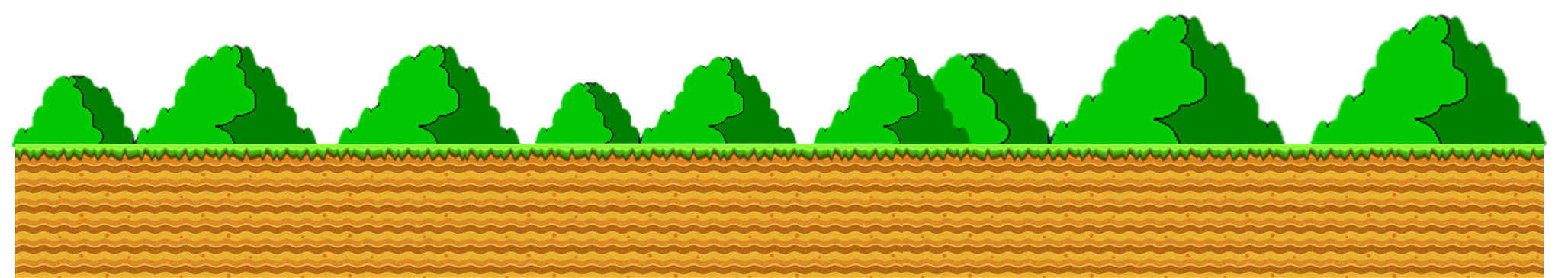 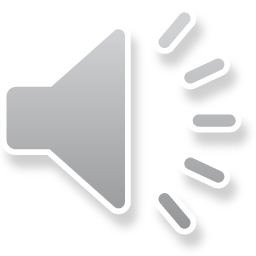 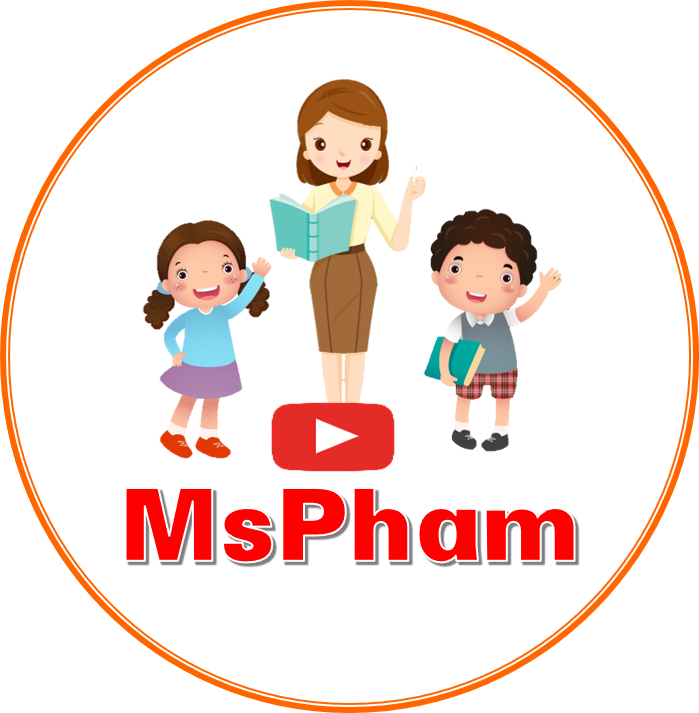 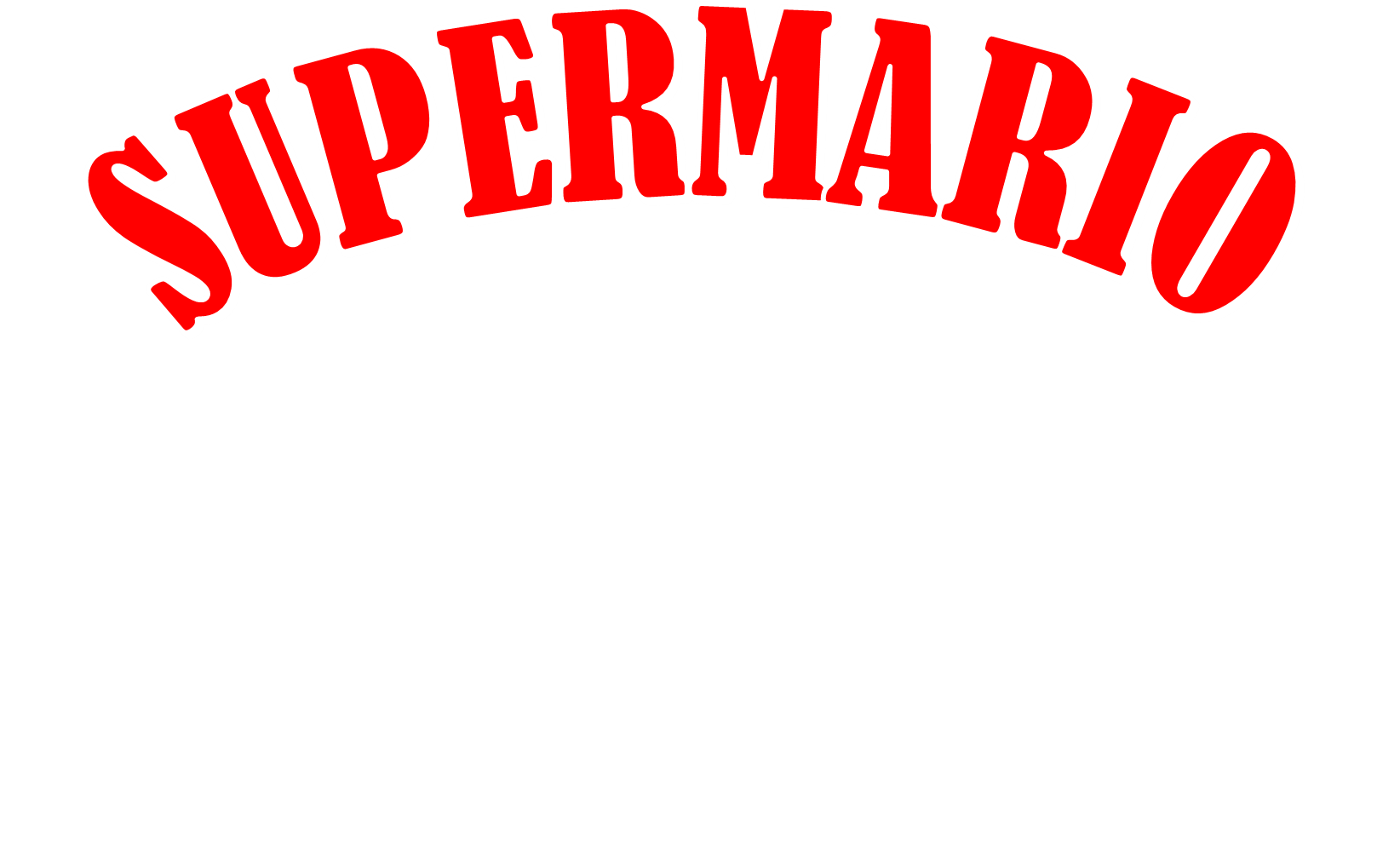 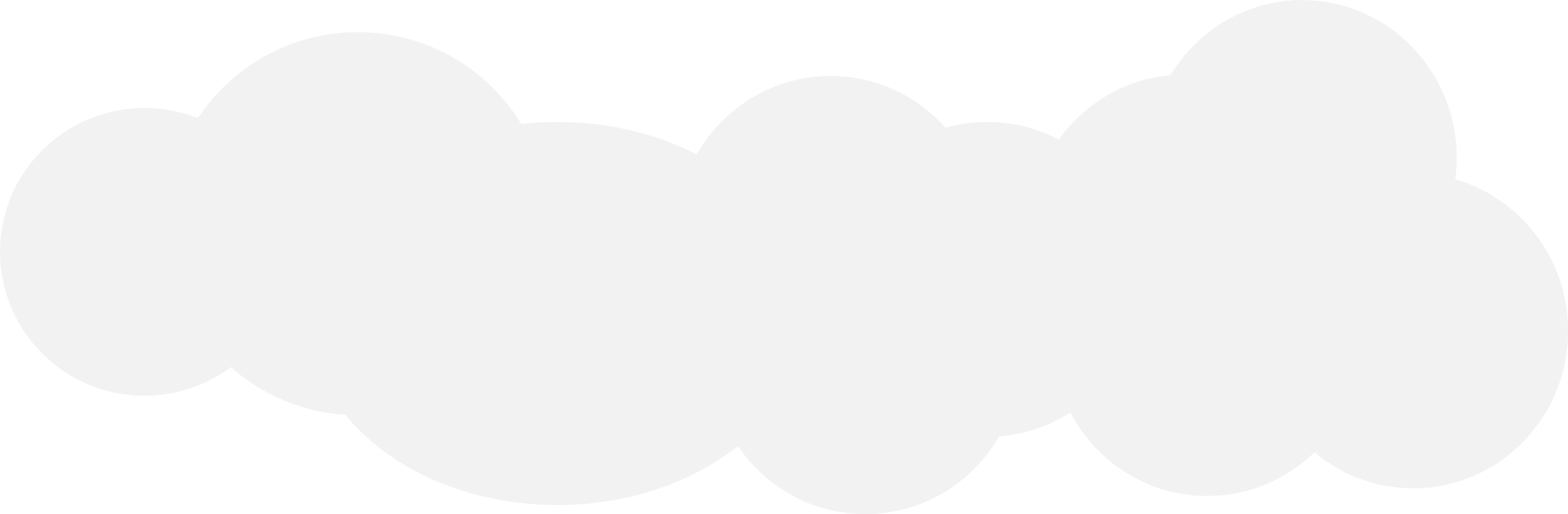 Ms Huyền Phạm
0936.082.789
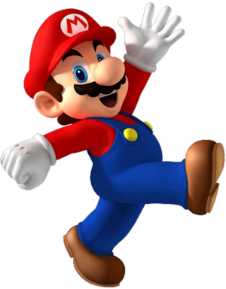 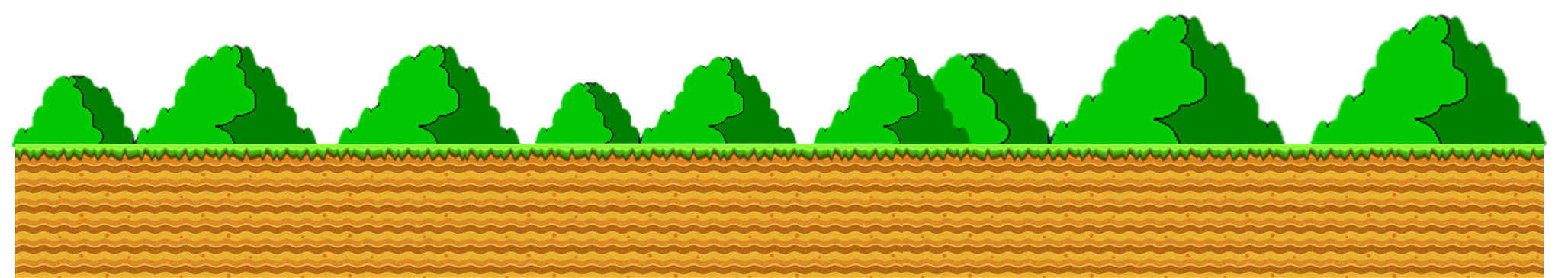 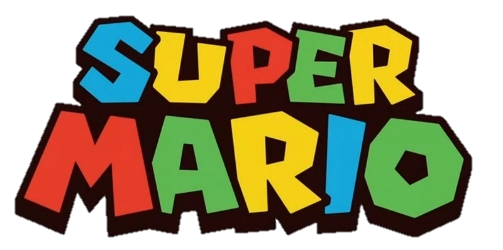 B. That is
C. Is this
A. This is
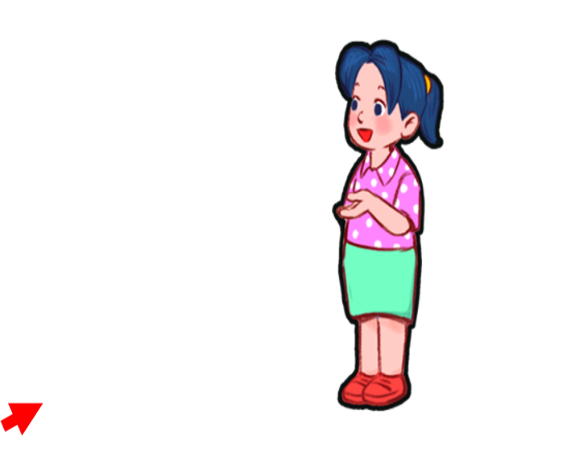 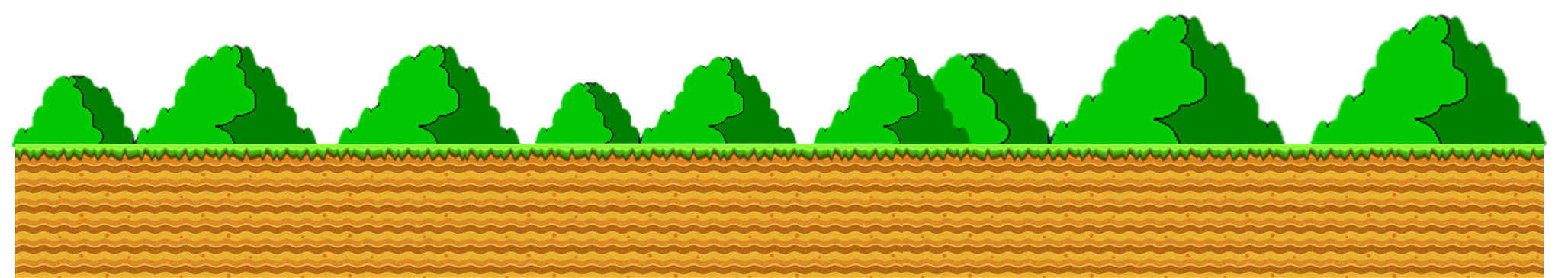 ________ Mai.
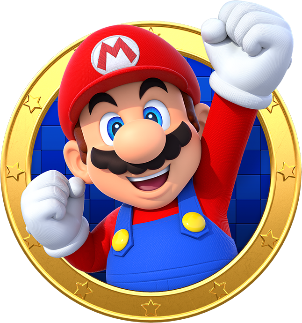 B. That is
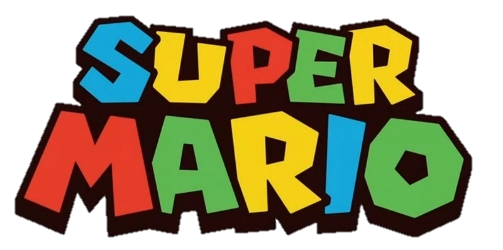 C. This is
A. Is that
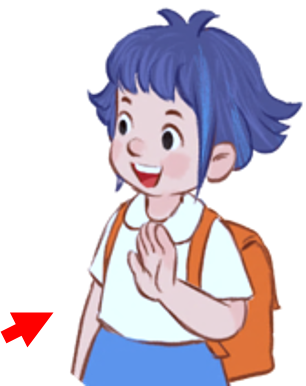 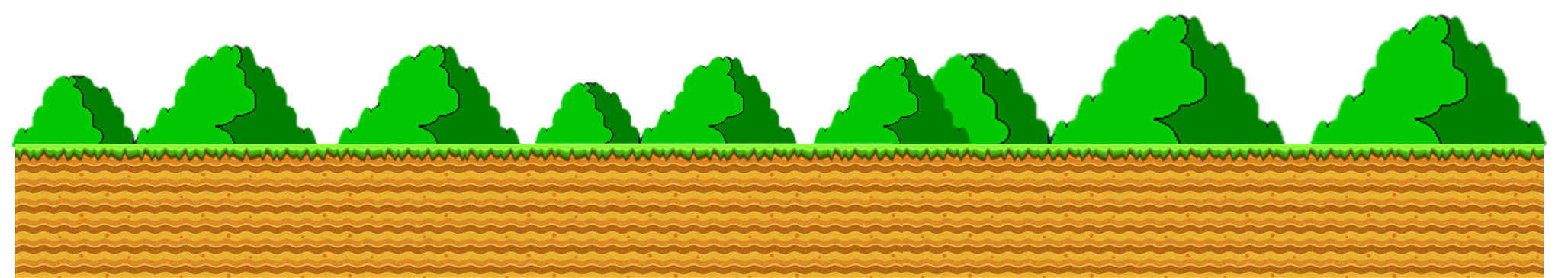 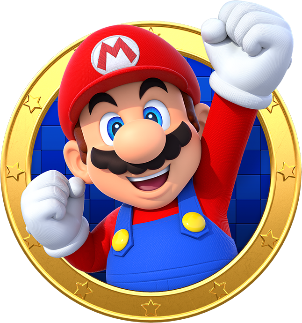 ________ Linh.
B. This is
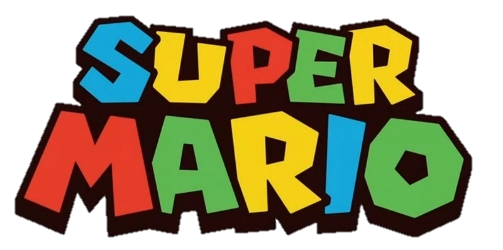 C. Is this
A. That’s
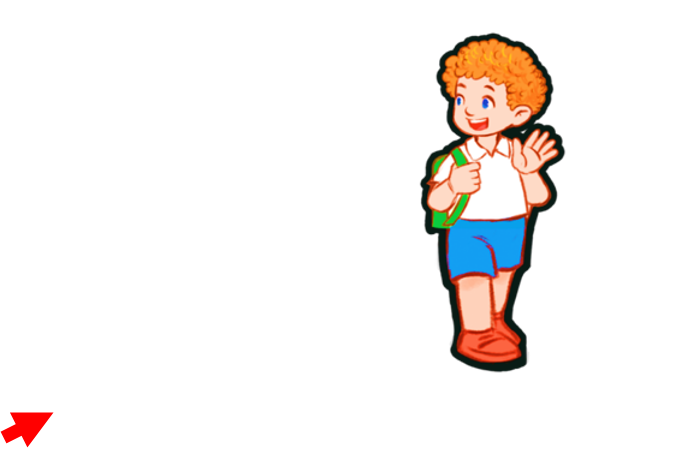 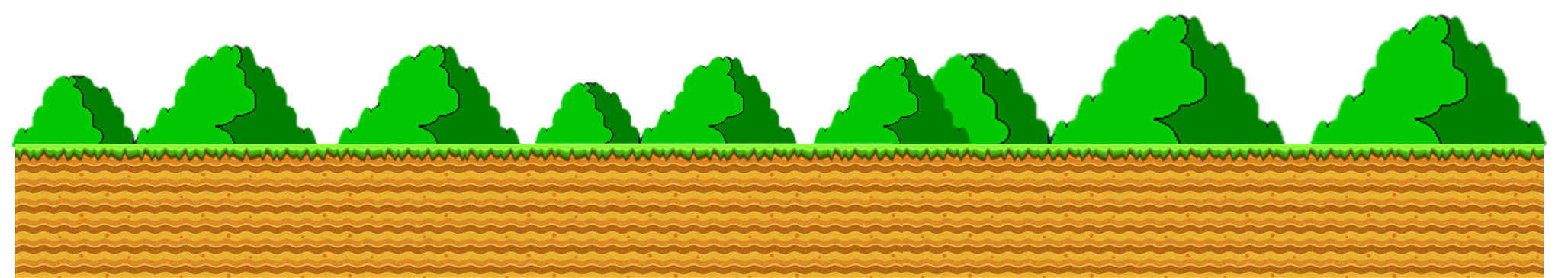 ________ Bill.
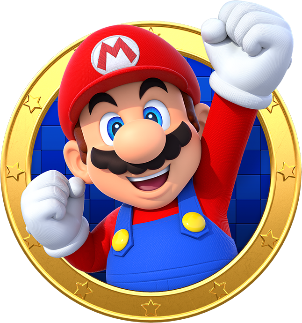 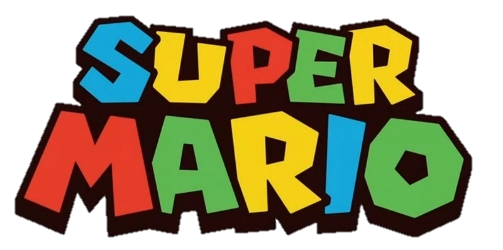 B. Is this
C. Is that
A. This is
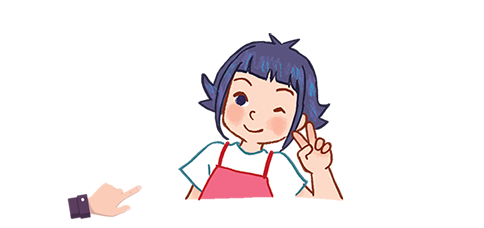 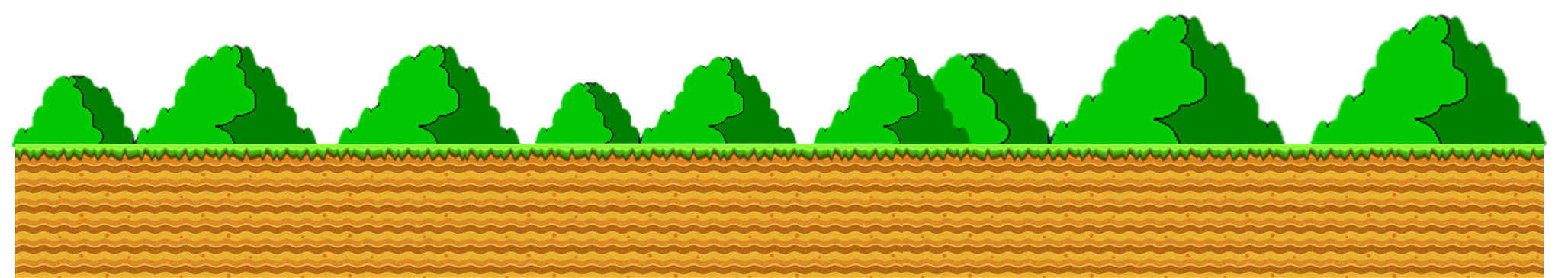 ________ Linh?
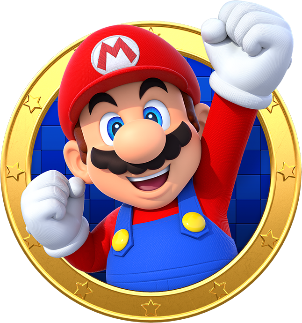 B. That is
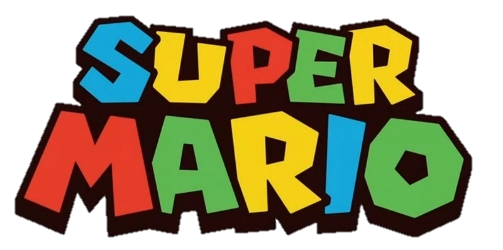 C. Is this
A. Is that
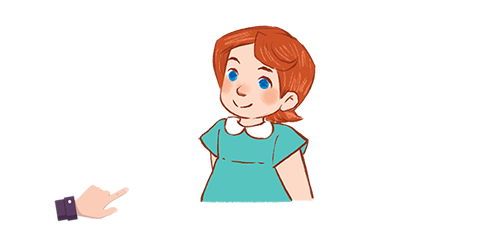 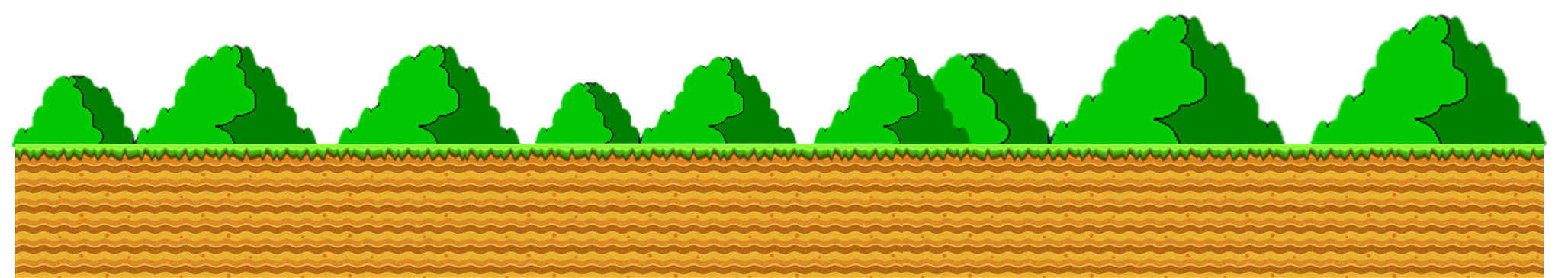 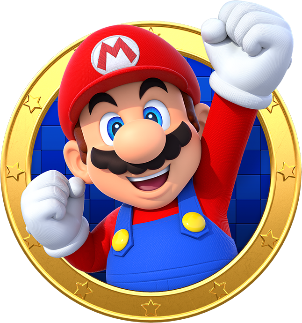 ________ Lucy?
B. Is that Ben?
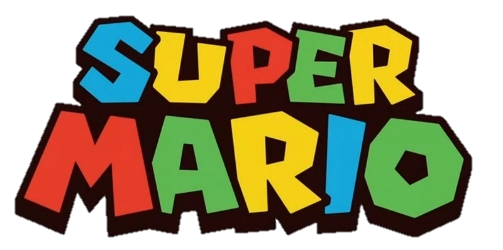 C. Is that Minh?
A. Is this Bill?
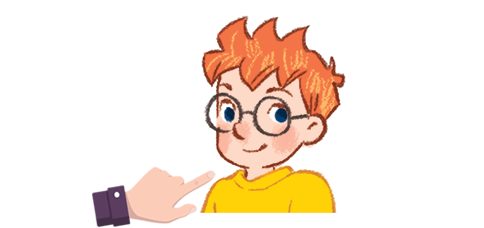 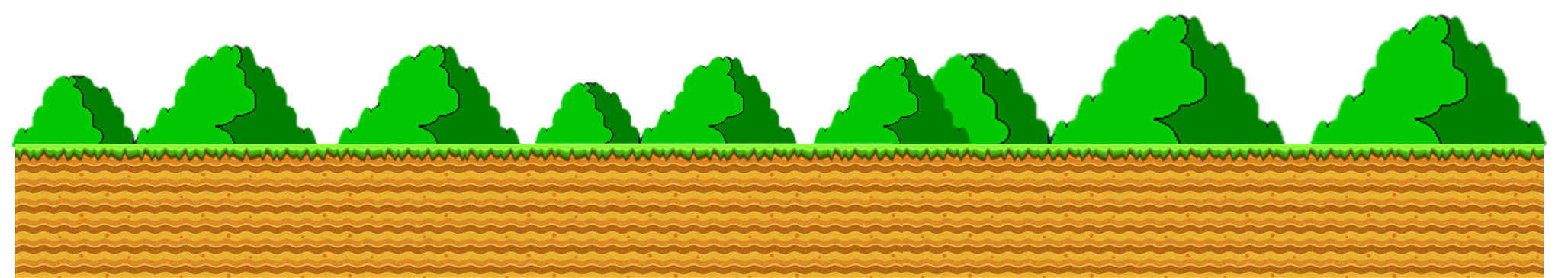 _______________?
No, it isn’t. It’s Ben.
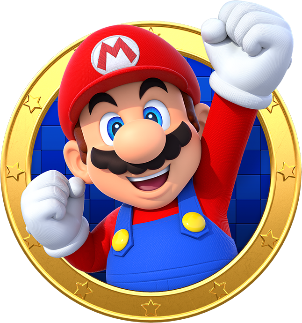 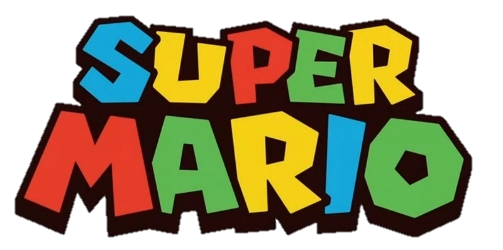 B. Is that Ms Lien?
C. Is this Ms Loan.
A. This is Ms Loan.
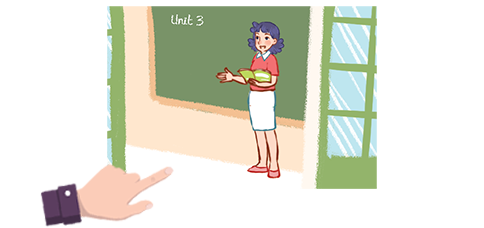 __________________?
No, it isn’t. It’s Ms Hoa.
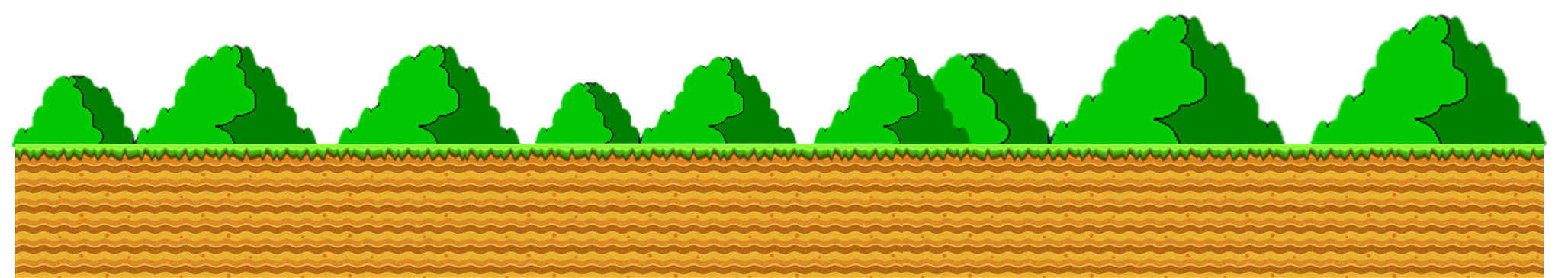 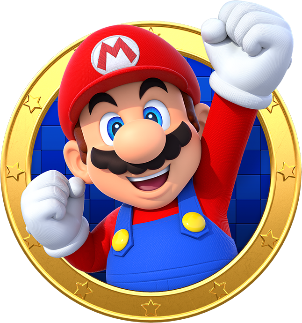 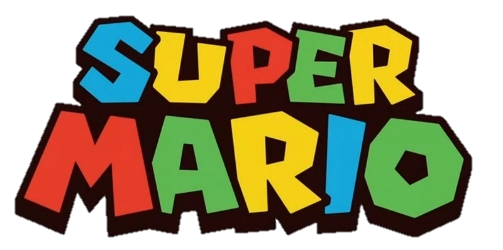 B. True
A. False
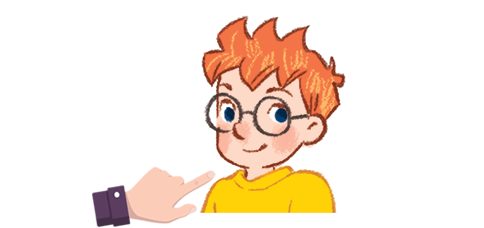 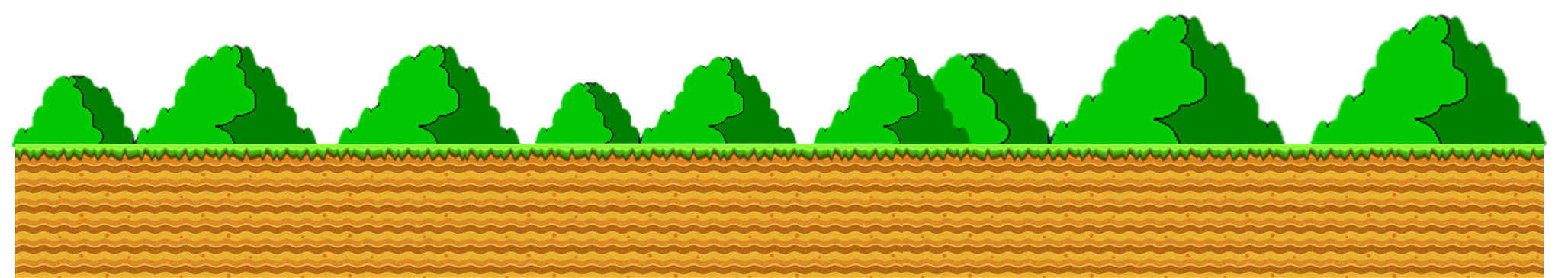 Is this Ben?
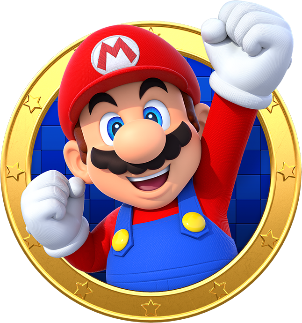 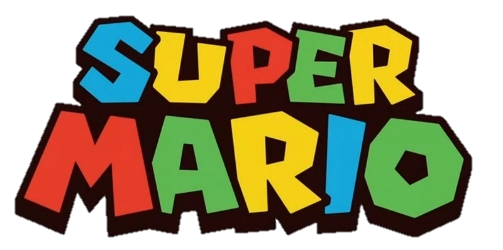 B . True
A. False
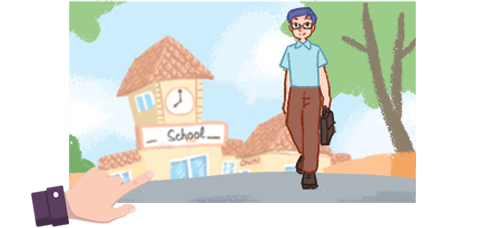 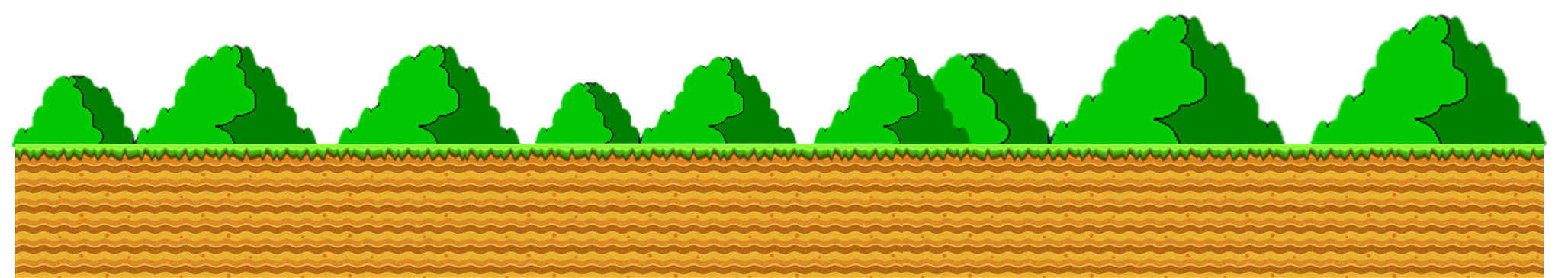 Is this Mr Long?
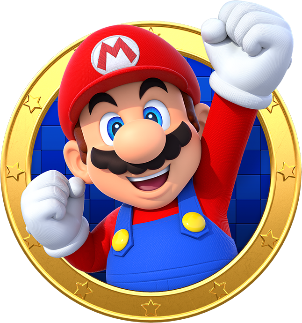 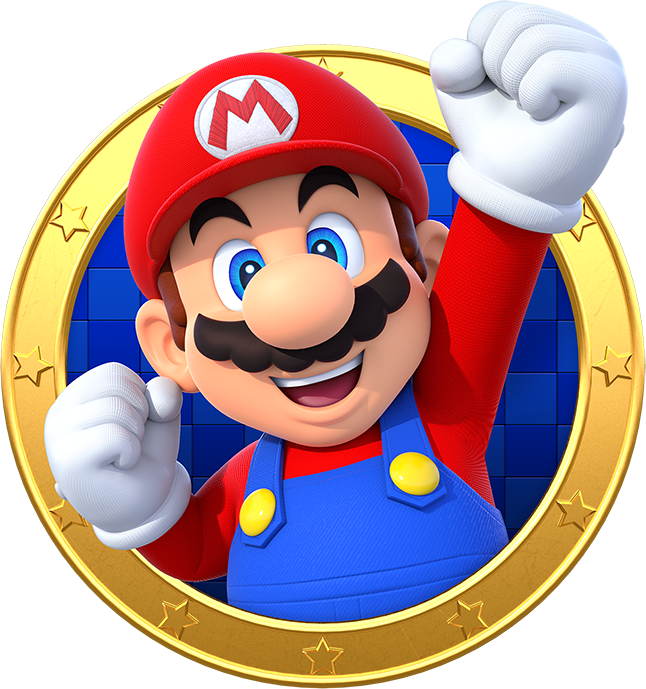 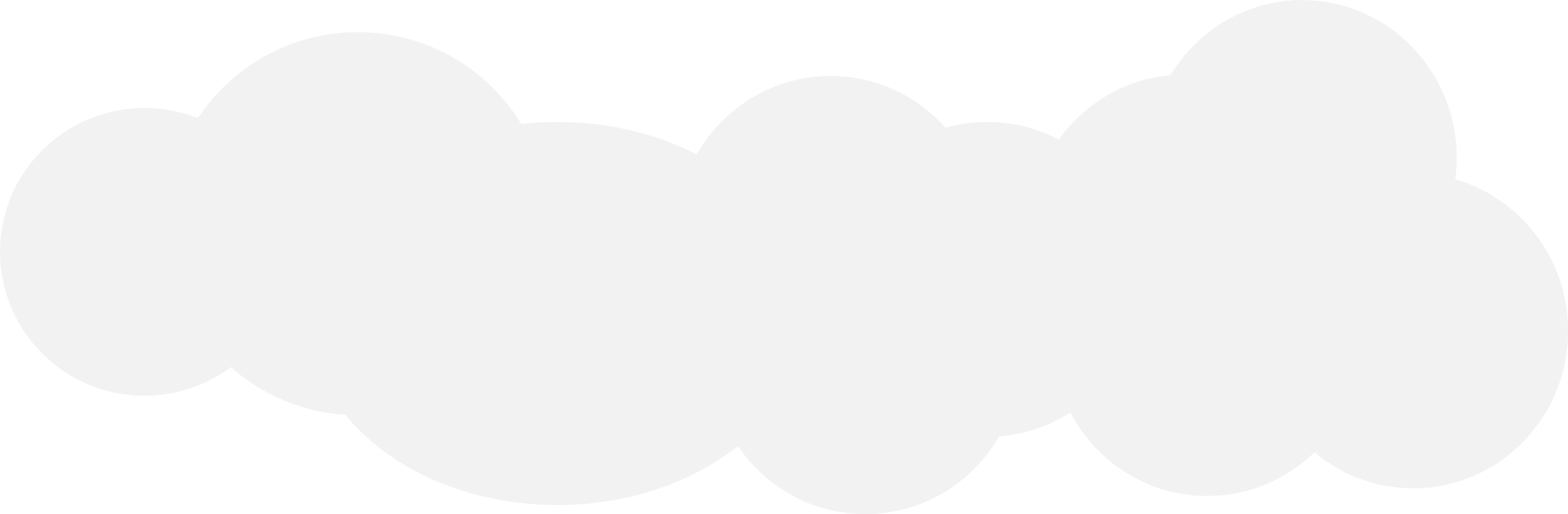 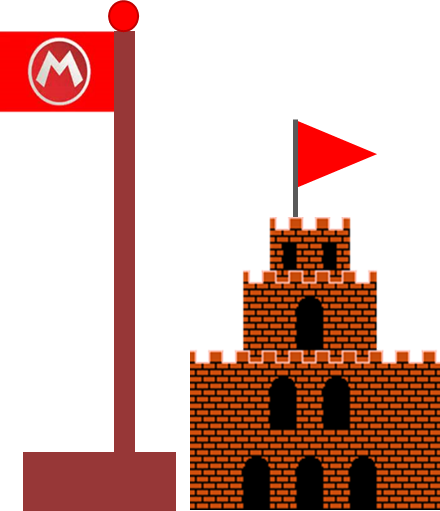 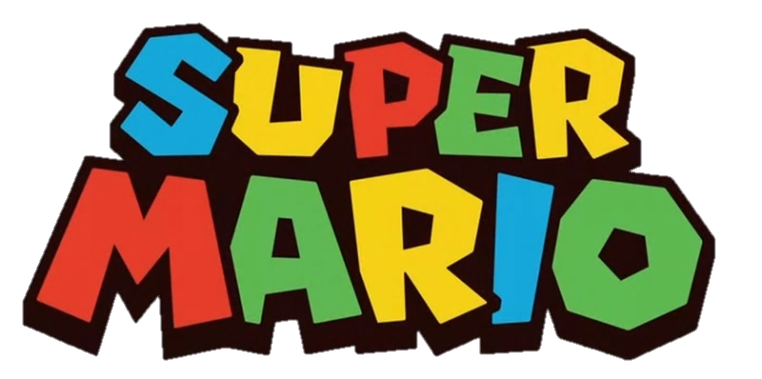 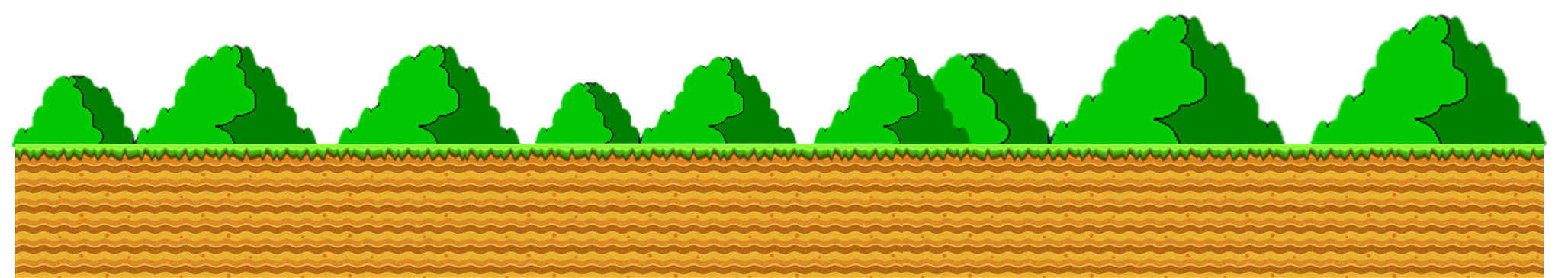 EXIT
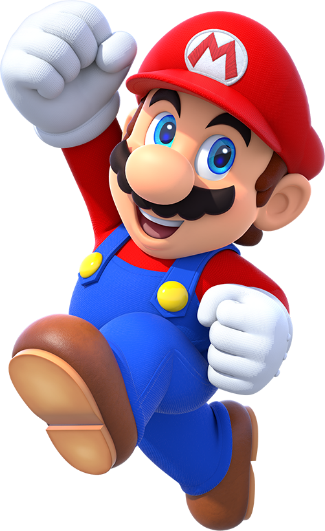 1. Listen and repeat.
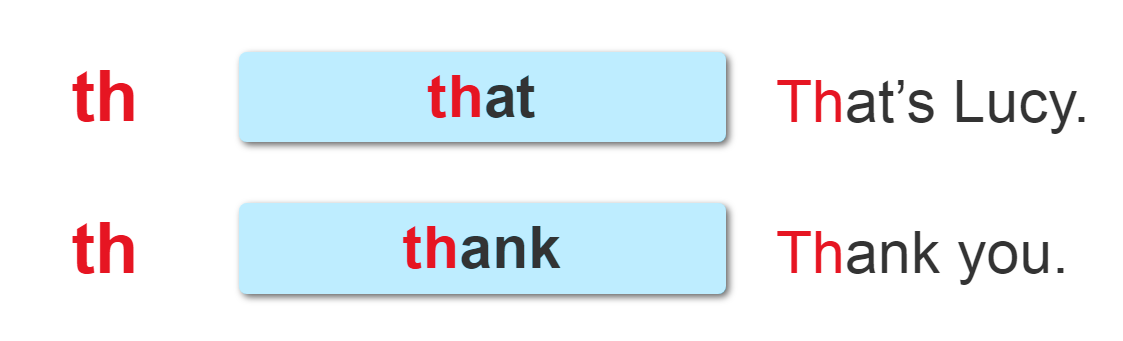 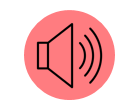 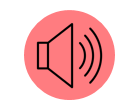 https://youtu.be/dngrxphHjRw?si=yzql712nLWKLtn20
Link phát âm
[Speaker Notes: Facebook : Bùi Liễu  
Mobile phone: 0968142780]
2. Listen and tick.
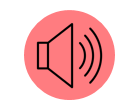 2. a.      That’s  Lucy.   
    b.      Thank you, Lucy  
    c.       Thank you, Bill.
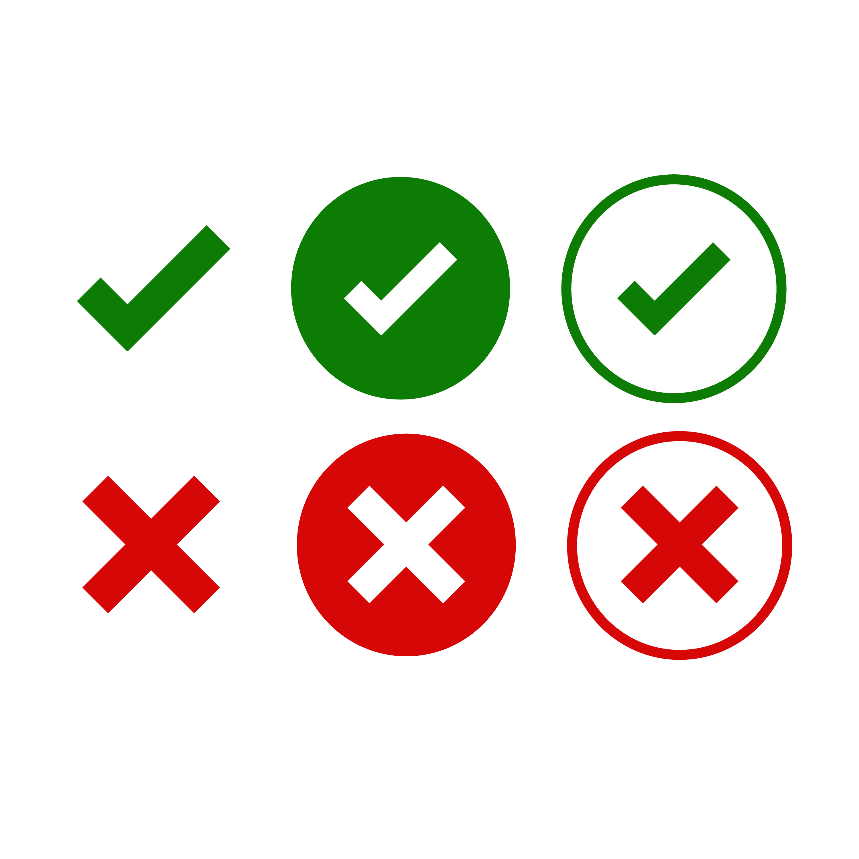 1. a.      That’s  Bill.     
    b.      Thank you, Bill     
    c.      That’s Lucy.
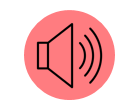 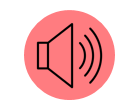 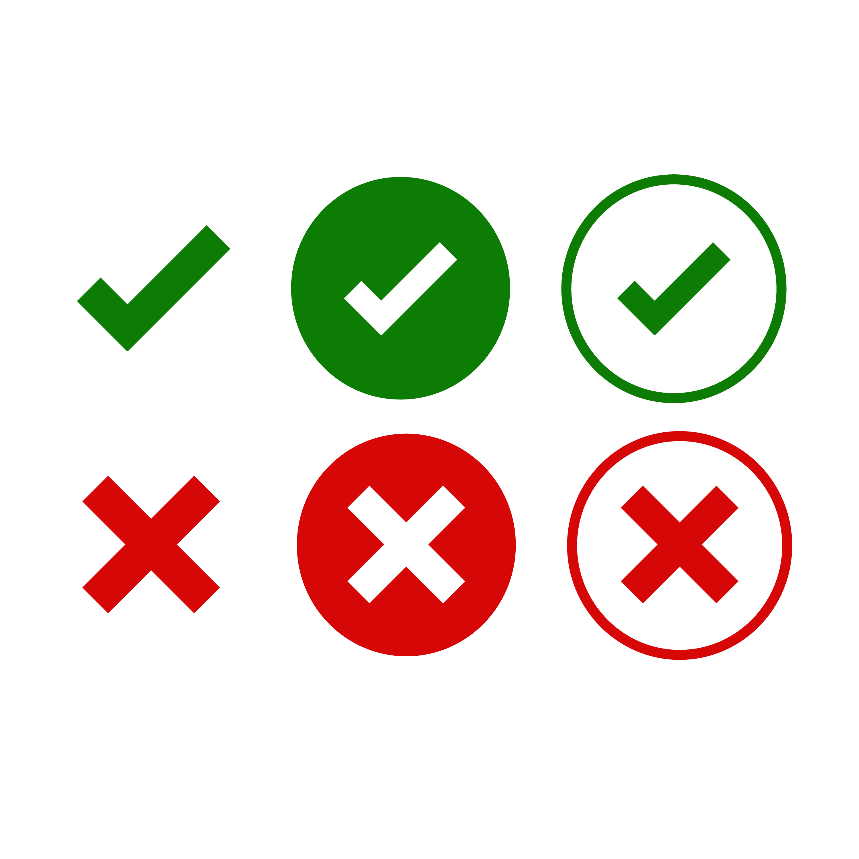 Tick the squares to show answer.
[Speaker Notes: Facebook : Bùi Liễu  
Mobile phone: 0968142780]
3. Let’s chant.
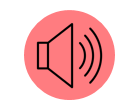 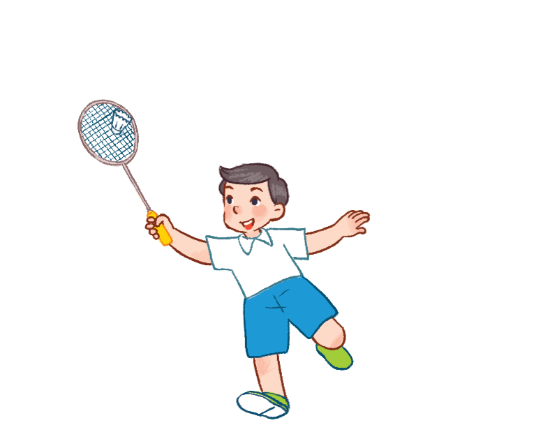 Is that Mai?
Hello, Mary.
Yes, it is.
Hello, Mary.
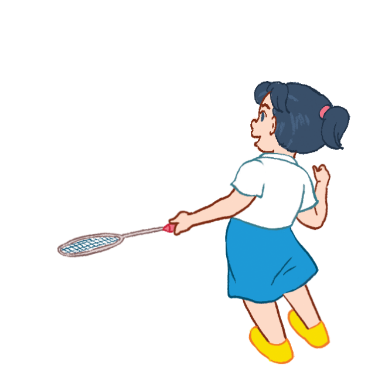 Is that Minh?
How are you?
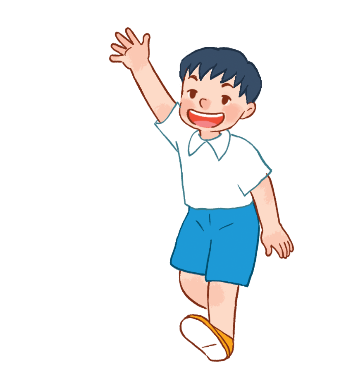 I’m fine, thank you.
No, it isn’t.
I’m fine, thank you.
It’s Nam. It’s Nam.
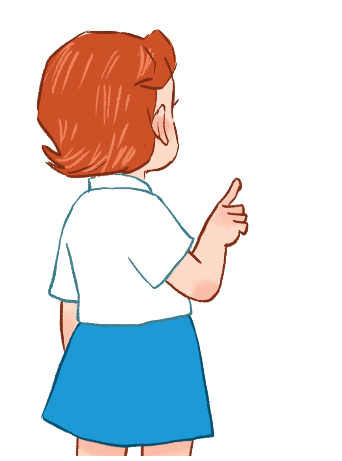 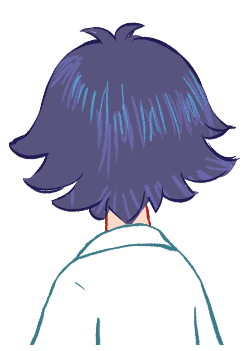 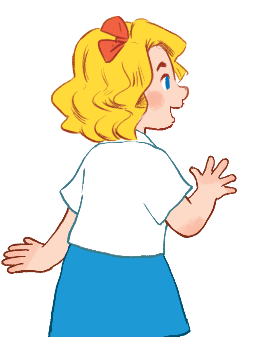 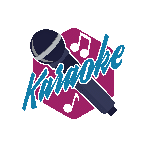 3. Let’s chant.
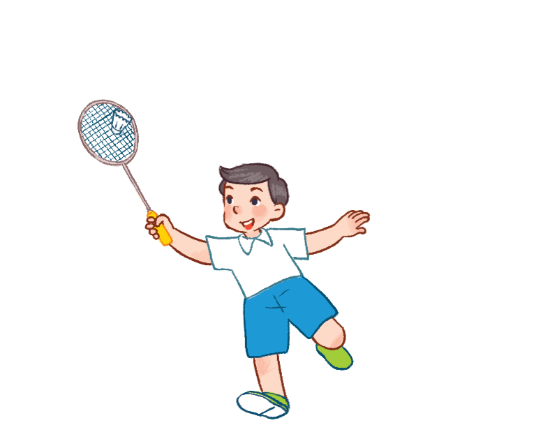 Is that Mai?
Hello, Mary.
Yes, it is.
Hello, Mary.
Is that Minh?
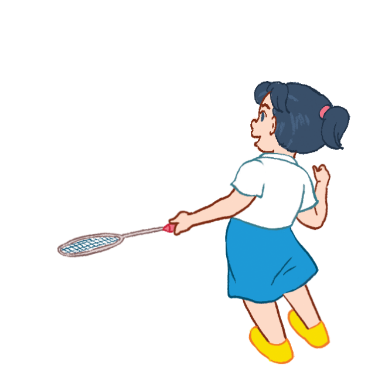 How are you?
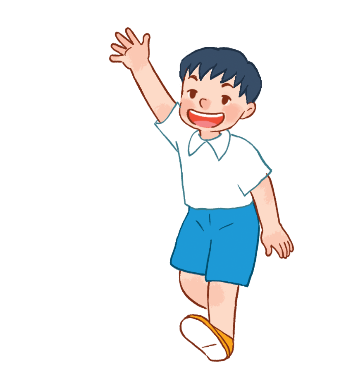 No, it isn’t.
I’m fine, thank you.
It’s Nam. It’s Nam.
I’m fine, thank you.
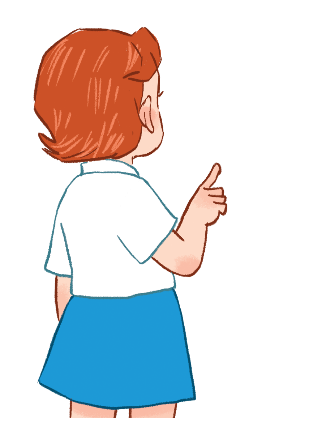 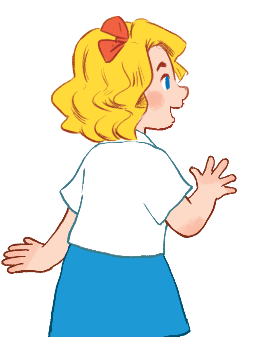 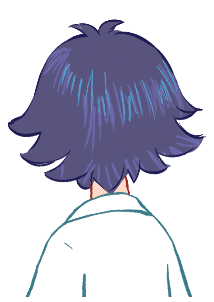 4. Read and match.
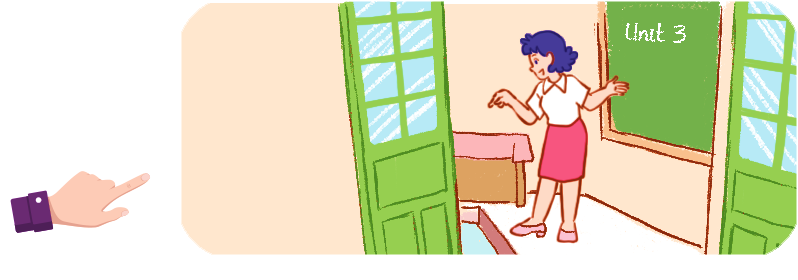 1.  My name’s Nam.
a
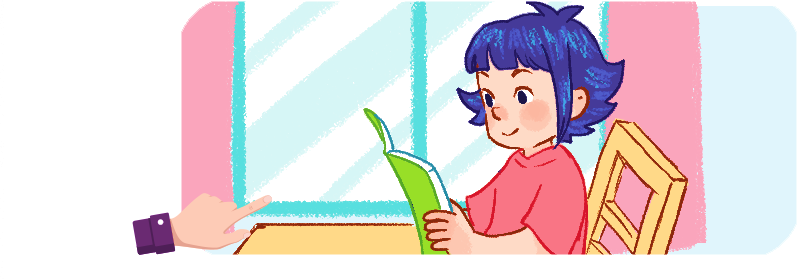 2.  This is my teacher, Mr. Long.
b
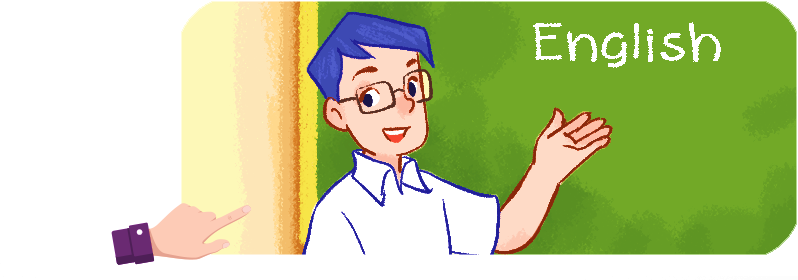 3.  That’s my teacher, Ms. Hoa.
c
4.  This is my friend, Linh.
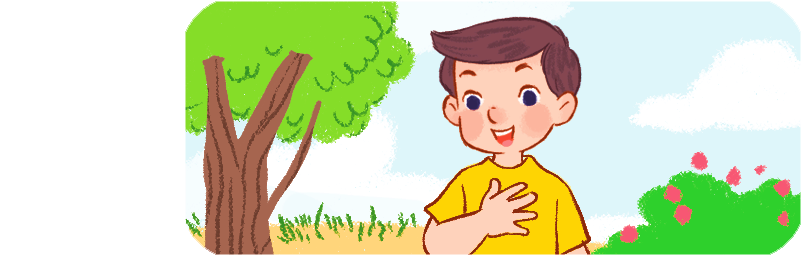 4 - d
1 - d
2 - c
3 - a
D
5. Let’s write.
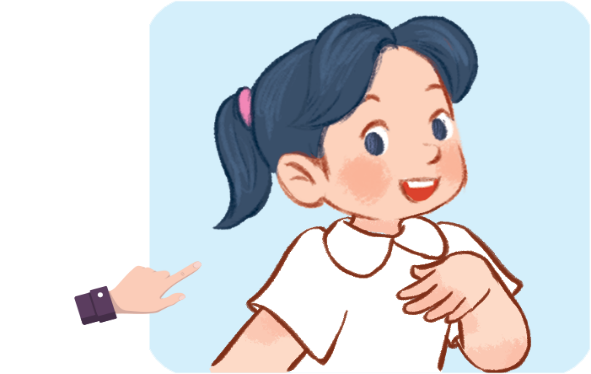 1. This ___ my friend, Mai.
is
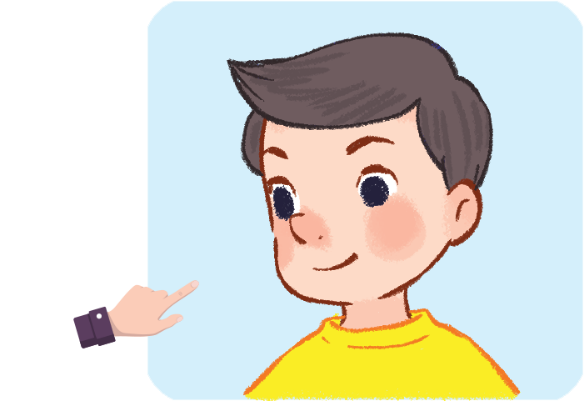 2. _________friend, Nam.
This is my
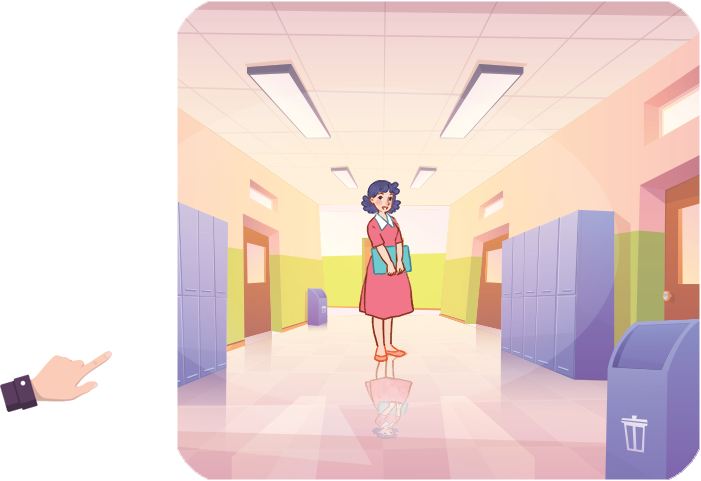 3. ____________________, Ms Hoa.
That’s/that is my teacher
6. Project.
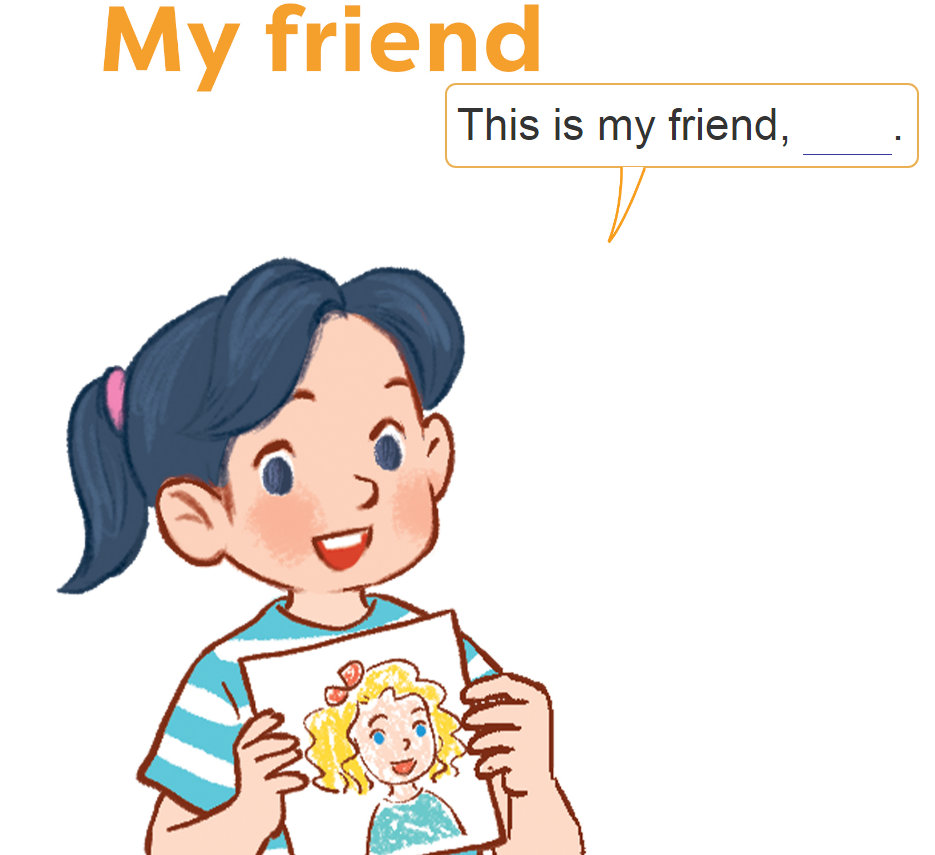 Facebook : Bùi Liễu  
0968142780
Wrap up unit 3
Vocabulary
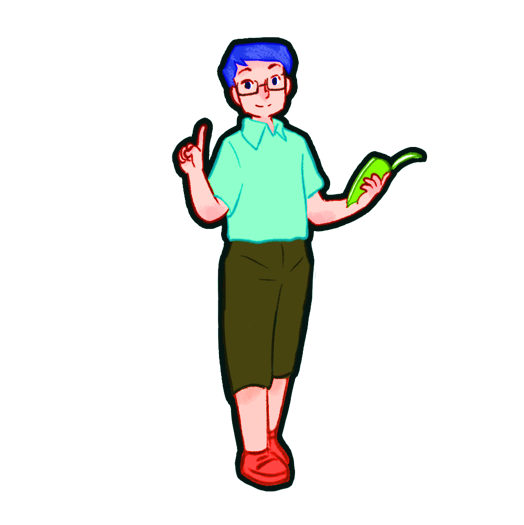 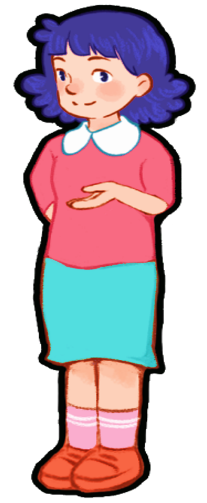 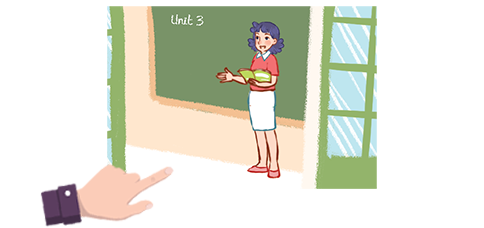 Mr Long
Ms 
 Hoa
that
Mr
Miss
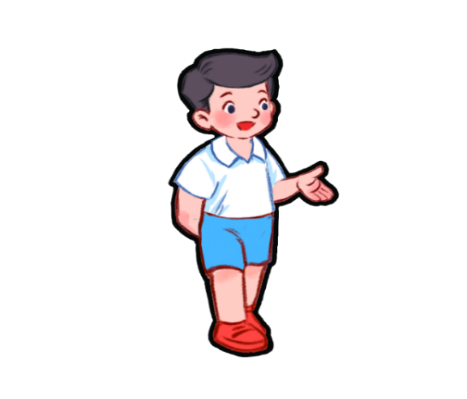 it
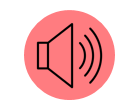 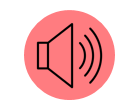 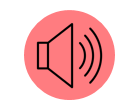 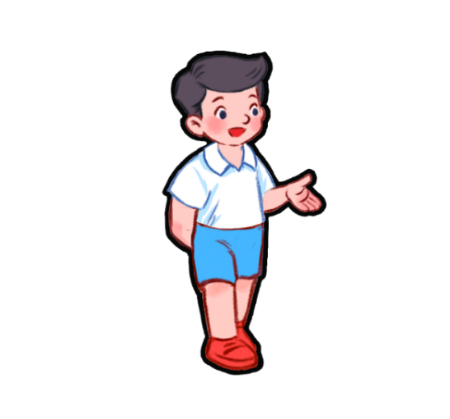 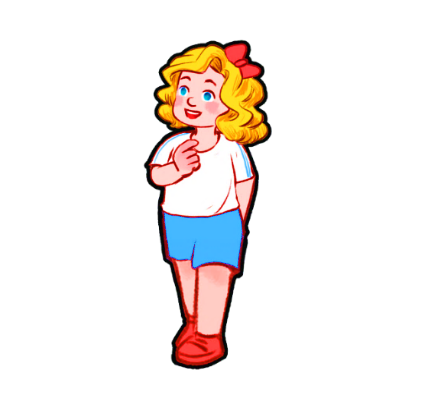 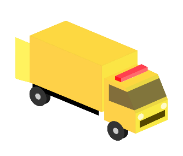 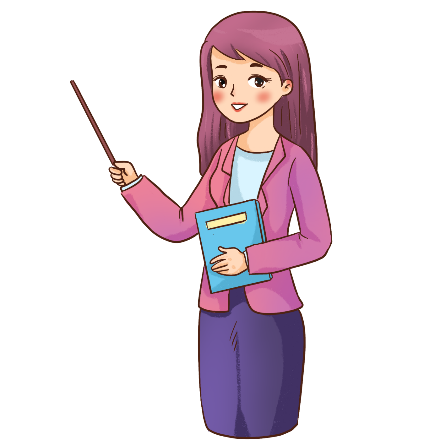 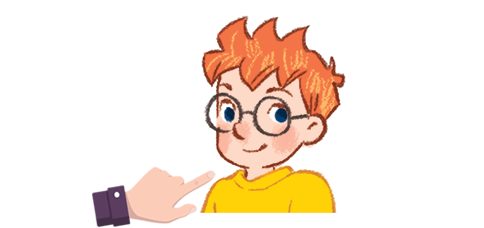 it
teacher
this
friend
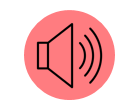 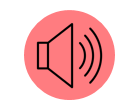 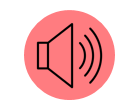 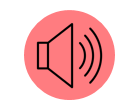 Structures
1. Giới thiệu một người  đang ở gần mình.
This is ______.
2. Giới thiệu một người đang ở xa mình.
That’s ______.
Ví dụ:
(that’s = that is)
This is Mai.    (Đây là Mai.)
That’s Lucy.   (Kia/đó là Lucy.)
[Speaker Notes: Facebook : Bùi Liễu  
0968142780]
Vocabulary
Facebook : Bùi Liễu  
0968142780
- Yes   : vâng, ừ
- No     : không
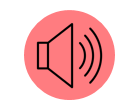 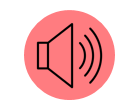 * Hỏi đây/kia là ai đó phải không.
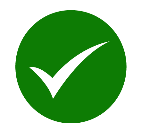 Yes, it is.
Is this/ that + ______?
(Đây/kia  là ___ có phải không?)
(Vâng, đúng vậy)
No, it isn’t.
It’s _____.
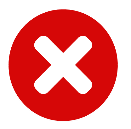 (Không, không phải).
Đó là _______/.
Homework
Do exercises in your workbooks.
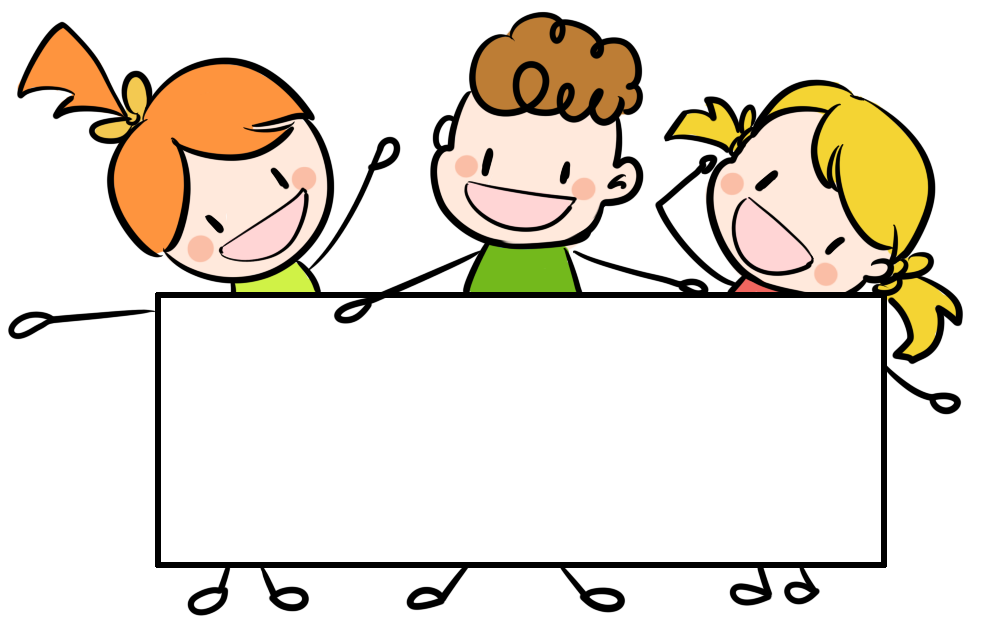 Facebook : Bùi Liễu  
0968142780
Thank you!
[Speaker Notes: Facebook : Bùi Liễu  
0968142780]